DERS 3
PİYASA İŞLEYİŞİ – ARZ
Tam rekabet piyasasında bir firmanın arzını maliyeti belirler. 
Bir firmanın maliyeti ise toplam maliyet veya marjinal maliyet fonksiyonları aracılığıyla ifade edilebilir.
Firma q birim üretim yaptığı anda karşı karşıya kalacağı maliyeti toplam maliyet fonksiyonu TC(q) gösterir.
Marjinal maliyet fonksiyonu, MC(q) ise firma q birim üretim yaptığı anda, bir birim daha fazla üretmesi halinde maliyetindeki artışı gösterir.
İki fonksiyon arasındaki ilişki şöyledir:


Genelde daha fazla üretim yapmak daha maliyetli olduğu için toplam maliyet fonksiyonu artandır.  Dolayısıyla marjinal maliyet pozitiftir.
Tam rekabet piyasasındaki bir firmanın kar maksimizasyonu probleminin çözümünde birinci derece koşulların yeterli olabilmesi için firmanın toplam maliyet fonksiyonunun dışbükey (konveks) olması gerekir.
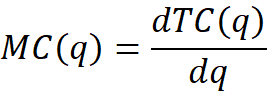 Toplam maliyet fonksiyonunun dışbükey olması ise firmanın üretim miktarı arttıkça her yeni ürünün maliyetinin bir öncekinden daha düşük olmamasını ifade eder.  
Genelde firmaların toplam maliyet fonksiyonlarının dışbükey olduğu varsayılır.
Bu varsayım firmaların marjinal maliyet fonksiyonlarının artan olmalarını ifade eder.
Dışbükeylik varsayımını sağlayan toplam maliyet fonksiyonlarına bir örnek aşağıdaki şekilde gösterilmiştir.  Bu toplam maliyet fonksiyonuna ait olan marjinal maliyet fonksiyonu da şekilde gösterilmiştir.
Firmanın daha iyi teknolojiye ulaşması marjinal maliyet eğrisini alttaki şekilde görüldüğü üzere aşağı yönde kaydıracaktır.
Tam rekabet piyasasında firmanın arzı marjinal maliyet eğrisi tarafından belirlenecektir.  Örneğin, aşağıdaki şekilde verilen marjinal maliyet eğrisine sahip bir firmanın arzı,  malın fiyatı P1 ise Q1 kadar olacaktır.  Eğer malın fiyatı P2 ise firmanın arzı Q2  kadar olacaktır.
Eşit marjinal maliyetler ilkesi
Bir malı üretebileceği birden fazla fabrikası olan bir firmanın fabrikalarındaki marjinal maliyetler artıyorsa ve firma en düşük maliyetle üretim yaptığı durumda tüm fabrikalarda pozitif üretim yapıyorsa (interior solution), o halde  firma en düşük  maliyetle üretim yapması için tüm fabrikalardaki marjinal maliyetler eşit olmalıdır.
Örnek: Aynı malı iki farklı fabrikada üretebilen bir firmanın fabrikalarındaki marjinal maliyetleri sırasıyla MC1(q1)= 2q1 ve MC2(q2)= (q2)2 fonksiyonları göstermektedir. Firma, 60 birim malı en düşük maliyetle üretmek için hangi fabrikada ne kadar üretim yapmalıdır?